PMP Donatori Utilizzati
Attività di donazione  1992 – 2017*
Confronto Donatori Utilizzati PMP - 2016 vs 2017*
Anno 2016: 21,4
Anno 2017: 24,6
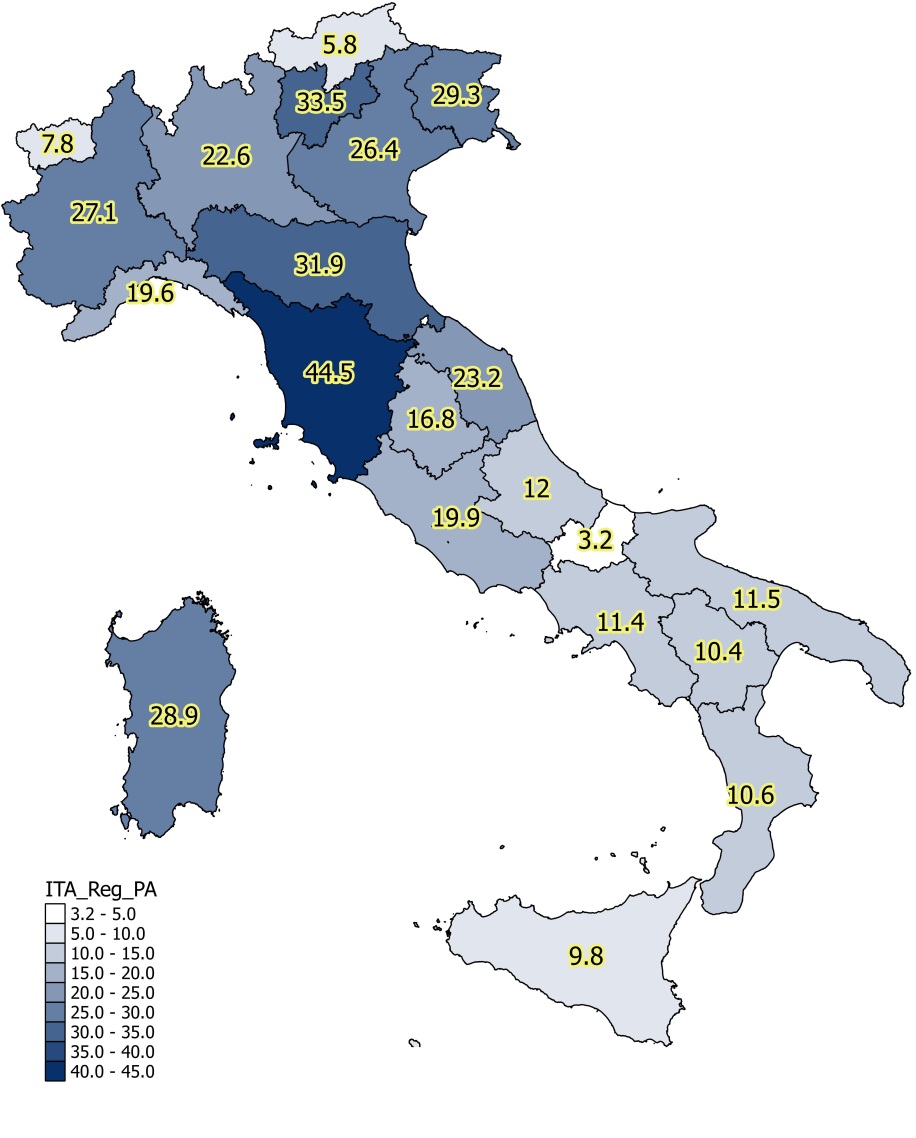 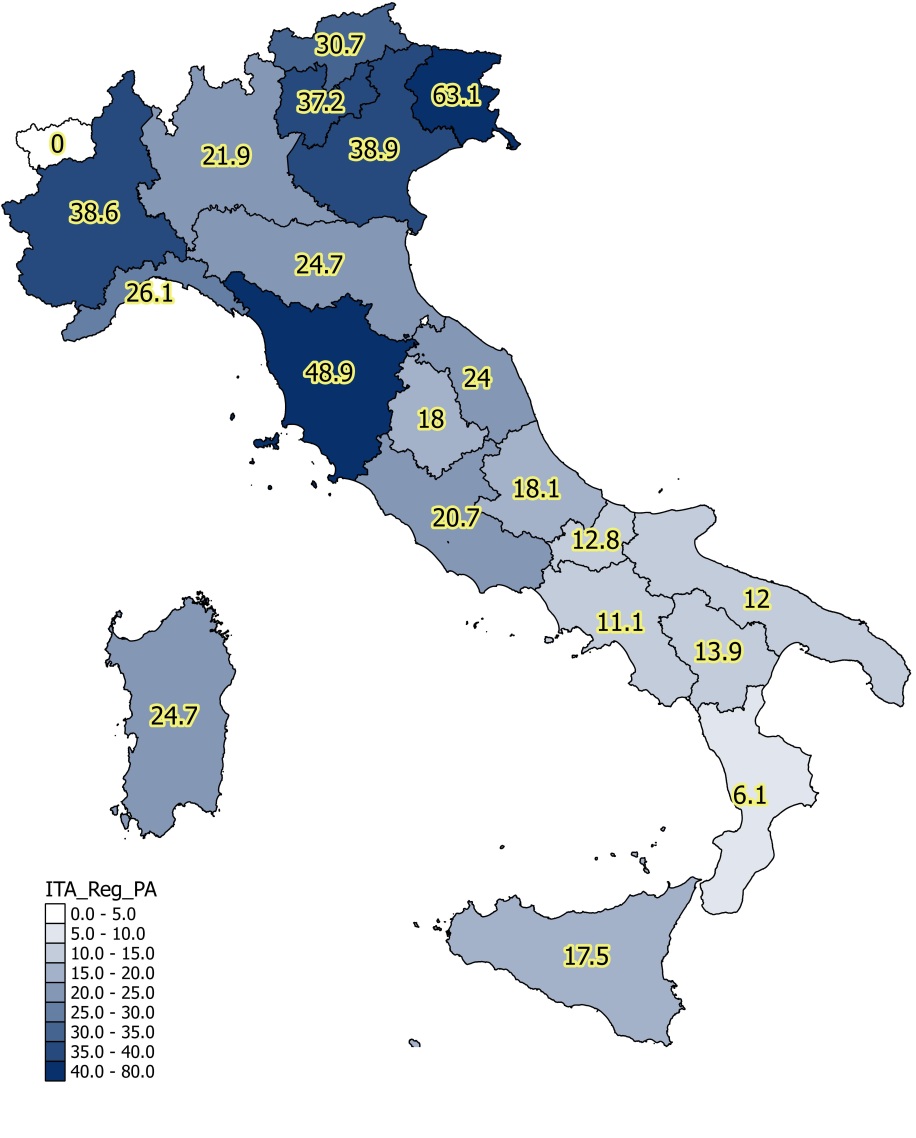 +14,9%
Anno 2016: 32,8 %
Anno 2017:  28,9 %
Confronto Opposizioni 2016 vs 2017*
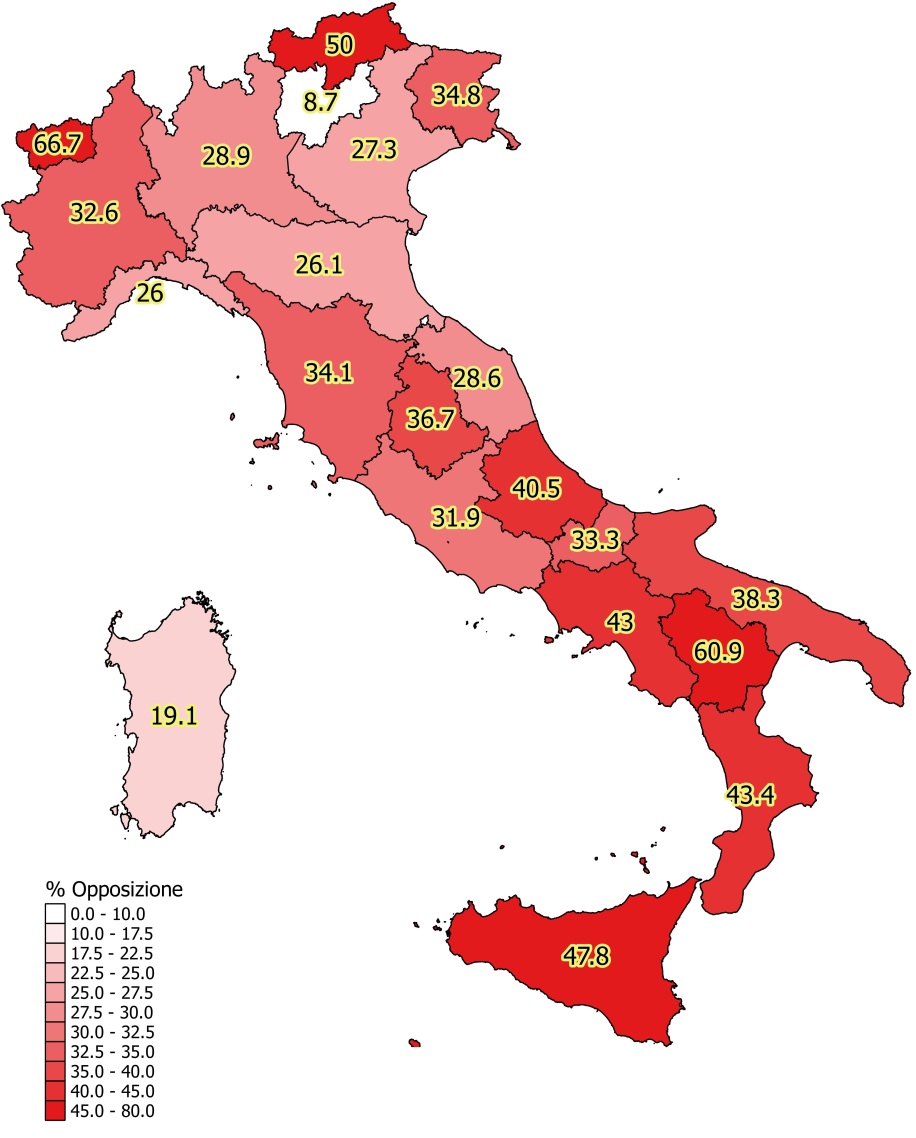 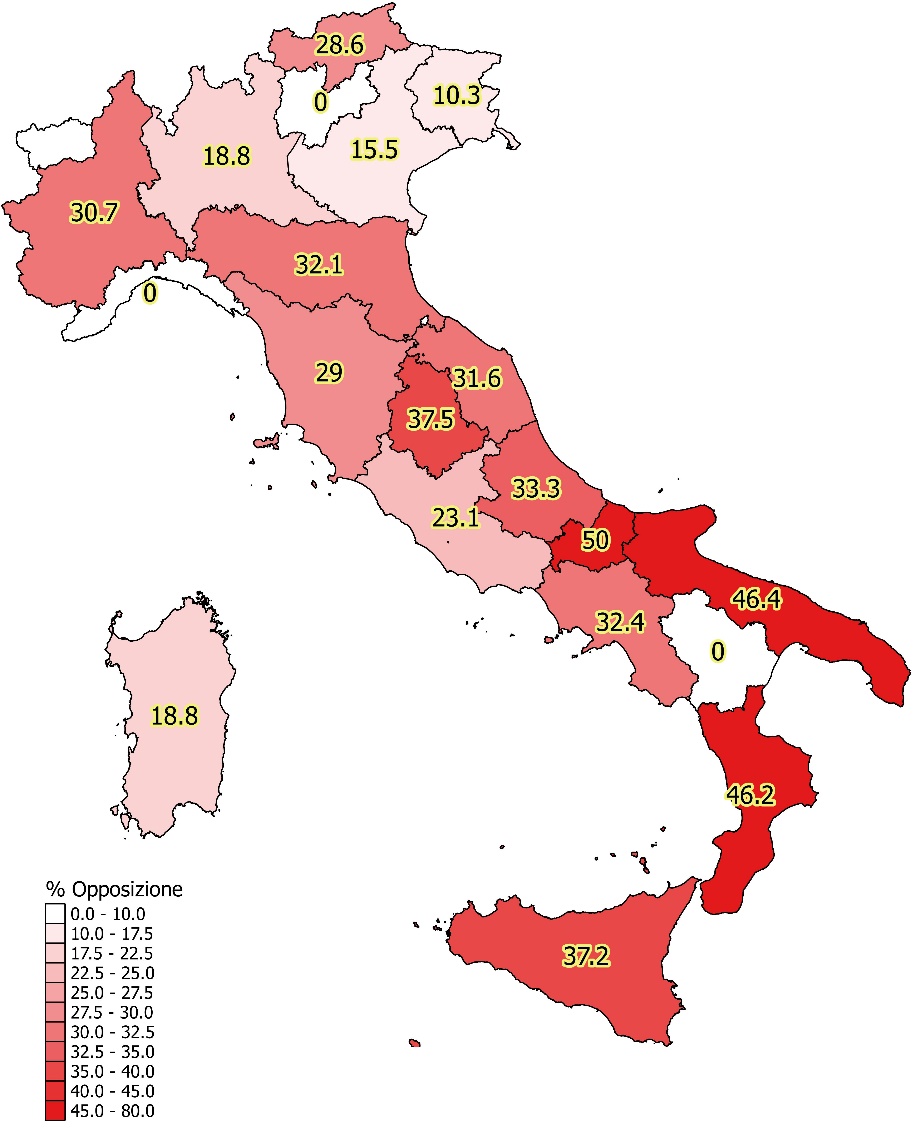 Trapianto di RENE – Anni 1992-2017*
Incluse tutte le combinazioni
Trapianti di CUORE – Anni 1992-2017*
Incluse tutte le combinazioni
Trapianti di FEGATO – Anni 1992-2017*
Incluse tutte le combinazioni
Solo donazioni da cadavere